Internal Verification webinar

3 November 2016
Ian Broatch – QA Manager
[Speaker Notes: Welcome and housekeeping]
Internal Verification Webinar  -  Agenda Thursday 3 November
Welcome

What is Internal Verification?

Benefits of Internal Verification

Models of Internal Verification

Stages of Internal Verification

SQA Internal Verification toolkit
[Speaker Notes: Welcome

Here is the agenda for today’s webinar

What is Internal Verification and what are benefits 

Talk about some different models of Internal Verification

Talk about the three Stages of Internal Verification

Throughout I’ll make reference to the SQA Internal Verification toolkit and we’ll show you that at the end as a resource to help you think about what you’re doing with IV.]
How confident are you with your IV practice?
[Speaker Notes: Poll – before we get underway, we’re going to do a poll on how confident you currently are with your IV practice?

1 – Very
2 – Quite
3 – Not very
4 – Not at all]
What is internal verification?

Internal verification is an approach to quality assurance based on peer support and review that enables you to integrate quality into internal assessment from start to finish.



Centres are responsible for their own IV approaches.
[Speaker Notes: The words quality assurance tend to conjure images of clipboard wealding fiends. But IV is best thought of as: those things that support assessors make sound assessment decisions.

It covers: 
Ensuring the right people are assessing
Choosing the right assessment approach– i.e that is valid for level the competency/skill/understanding being assessed
Standardisation so that all assessors are working to the same standard
Sampling of assessment judgements – providing feedback and ensuring quality concerns are addressed and captured.
Accurate recording of candidate outcomes
Ongoing review

Centres are responsible for their own IV approaches. There are differing models…]
Benefits of Internal Verification
Internal Verification is a key element of the quality assurance of SQA qualifications
protects the rights of candidates
helps maintain standards for internally-assessed qualifications
supports teachers and lecturers carrying out internal assessment, throughout the assessment process 
helps prepare for external assessment
[Speaker Notes: Internal verification is a core part of the QA model for all SQA quals. Important to note that although we’re talking about SQA qualifications here, the principles are essentially the same in relation to any assessment activity, whether for SQA qualifications, other awarding bodies and indeed some centre-internal formative assessment or pre-lims.

Protect the rights of all candidates

Crucial to the maintenance of standards and ensuring confidence in the wider system. Part of our partnership-based model.

Helps ensure ready for SQA verification. NQ – evidence of IV reviewed and reported on. There are no ‘not accepted’ decisions as a direct result of lack of IV evidence, but where there has evidently been no IV, there is a clear correlation with issues being identified which might result in ‘not accepted’ outcomes.]
Models of internal verification

There are three broad approaches:

Lead internal verifier
responsibility is allocated to named members of teaching staff for carrying out internal verification of particular units. The internal verifier will sample assessments marked by other assessors.

Peer review
some/all members of teaching staff in a department taking responsibility for both assessing and internally verifying units, as a peer-review process. Staff take part in standardisation activities and carry out cross-marking of each other’s assessments.
[Speaker Notes: Up to centres and departments to choose the model they use, depending  on the context 

Lead Internal Verifier: responsibility is allocated to named members of teaching staff for carrying out internal verification of particular Units, as part of a peer-review process. The internal verifier will sample assessments marked by other assessors.

Peer review: All members of teaching staff in a department taking responsibility for both assessing and internally verifying Units, as a peer-review process. All staff take part in understanding standards activities and carry out cross-marking of each other’s assessments.]
Models of internal verification cont…

Single assessor departments
a networking approach to internal verification, allowing professional dialogue and cross-marking between assessors in different centres. This would be most likely to apply in single-teacher or small departments.
[Speaker Notes: Single Assessor departments: A networking approach to internal verification, allowing professional dialogue and cross-marking between assessors in different centres. This would be most likely to apply in single-teacher or small departments.

Nominees are a useful contact in such instances.]
Three stages of internal verification
Pre-delivery
During delivery
Post Delivery
[Speaker Notes: There are essentially three stages of IV: Pre-delivery, During delivery and Post delivery

Pre-delivery – agreeing assessors/ understanding standards/ agreeing on assessment approaches
During delivery – applying standards, making assessment judgements, sampling of learners’ assessments (guidance provided)
Post-delivery - review of assessment process and preparing for the following session

Plan > Do > Review]
Three stages of internal verification:
Pre-delivery
The first stage of internal verification is the pre-delivery stage. This includes:

planning the management and coordination of internal assessment activities
planning the management and coordination of internal verification activities
ensuring a shared understanding of standards
agreeing on assessment approaches
preparing candidates
Three stages of internal verification:
Pre-delivery tasks
[Speaker Notes: This little grid is taken from the IV toolkit. Note that in the peer review model, there may not be a specific individual allocated to be the IV, but the task detailed here are those that should be completed collaboratively in that approach.

Plan assessment and IV:
For new National Qualifications, you don’t need specific qualifications to internally assess or to internally verify. Psyschology, Sociology and Care are exception that have a requirement for internal assessor, but not IVs.  There are SQA Learning and Development Units for assessors and internal verifiers which could be helpful to you, but they are not mandatory. The internal verifier needs to have sufficient subject knowledge to understand the content of assessments and national standards for the award, and be able to confirm that reliable assessment judgements have been made. 

The approach taken will depend on the model of IV you use. Sampling (take about in the next stage)

Standards:
Ensure that assessors are familiar with requirements of unit and any published guidance/exemplification

Choose assessment approach:

Develop own or use SQA published approach.

Prepare candidates:
Ensure expectations are clear.
Note: that assessment arrangements should be considered for any candidates who have particular needs.]
Three stages of internal verification:
During delivery
The second stage of internal verification is the during delivery stage. This includes:

standardisation activities
sampling of candidates’ assessed work
feedback to assessors who marked assessments
supporting assessors, responding to queries
confirmation of results
providing a second opinion in internal assessment appeals, cases of suspected malpractice in internal assessments
Three stages of internal verification:
During delivery tasks
[Speaker Notes: Standardisation is any activities undertaken to ensure that assessors have a common understanding of standard.

Support this is a key element of IV – assessment if ongoing throughout the year, both planning and carrying out. Having a open collaborative approach at all times and not leaving everything to cross-marking /sampling


Sampling is undertaken by the internal verifier to ensure that national standards are being applied consistently by all assessors. 

Sampling might be as simple as two teachers cross-marking a number of candidate assessments which the other marked. If, however, you have a number of different assessors and groups of candidates undertaking the same qualification you will need to have a sampling strategy which will allow the internal verifier(s) to check that each assessor is making
consistent assessment judgements in line with national standards, with each group of candidates over time.

The number of candidates included in the sample for internal verification should be proportionate to the total number of candidates you have. You might choose to use a defined percentage, or the square root of the total. The experience of the assessor should also be bourn into accounts. You might want to do adaptive sampling (doing a sub-sample of a few candidates, but extending it if there are issues).

In order to save time correcting assessment judgements, it is sensible to think about the timing of sampling.  By its nature sampling is reactive – it is really completed to check that your approach is working.

Appeals and candidate malpractice – candidates can appeal judgements, where this is the case the IV has a role reviewing the judgment of the initial assessor. In cases of suspected malpractice the IV is again an important escalation point.

Sign-off final results]
Three stages of internal verification:
Post delivery
The third and last stage of internal verification is the post-delivery review stage. This includes:

reflecting how things have gone and how to improve delivery of the Course
agreeing and planning any necessary changes in assessment approach for the following session
agreeing and planning any further understanding standards activities required
agreeing and planning any changes to internal verification processes for the following session
Three stages of internal verification:
Post delivery tasks
[Speaker Notes: Review – how well did the assessment approaches work?  Can we use other, simpler approaches. Think about practicability as well as validity and reliability.
As with assessment, so with IV, there should be a periodical review of appropriate sampling, processes, possible gaps etc.]
Internal Verification Toolkit
In 2014 we launched the IV toolkit for National Qualifications 
Web based resource designed to support schools implementing IV
Clarifying guidance on internal verification
Giving practical advice on how to implement internal verification, including exemplification
Providing simple pro forma to use or adapt
[Speaker Notes: In 2014 we launched the IV toolkit for National Qualifications 
Web based resource designed to support schools implementing IV
Clarifying guidance on internal verification
Giving practical advice on how to implement internal verification, including exemplification
Providing simple pro forma to use or adapt

Previously we had provided guidance, but we wanted to support centres more positively and demonstrate what we really meant by IV

So, the IV toolkit:
A one-stop shop for guidance and support and best practice
Clear, practical guidance to explain IV in context
Talks you through each stage of the stages 
Simple forms (including a single log form which covers all stages (only use once familiar with processes and ensure that ).
Exemplification of different models 

Everything we’ve covered today comes from the toolkit.]
Internal Verification Toolkit
National Qualifications IV toolkit
www.sqa.org.uk/ivtoolkit
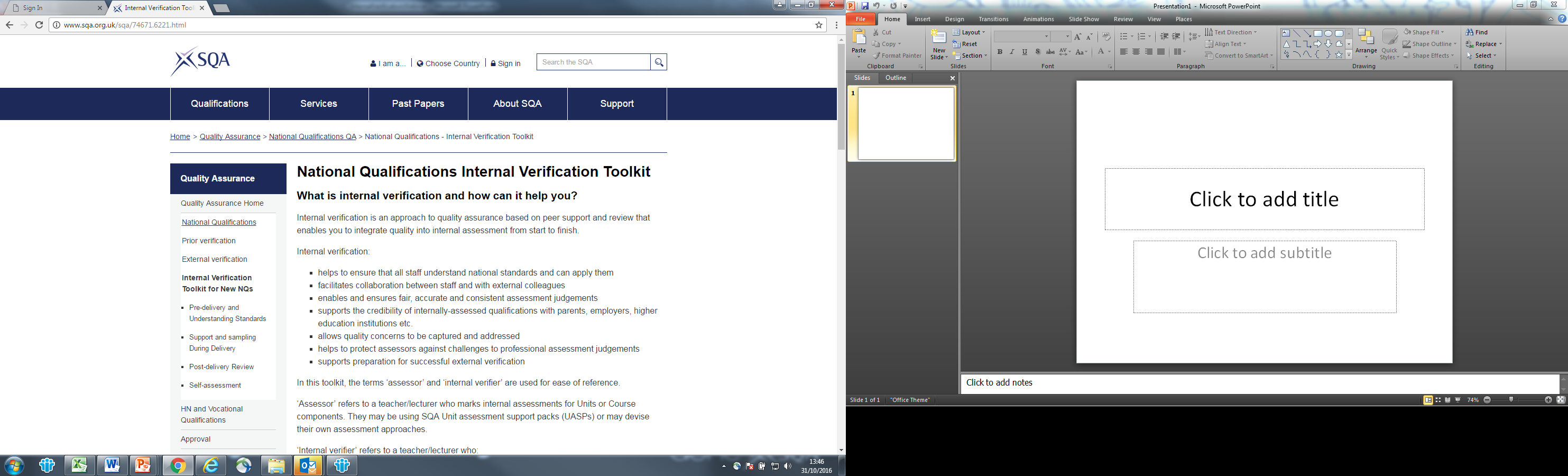 [Speaker Notes: Here is the URL – under the quality assurance section of the website

There are two IV toolkits 

Note the exisitance of HN & vocational qualifications IV toolkit
http://www.sqa.org.uk/sqa/74678.6226.html
Very similar, same essentials, but NQ one is tailored to needs of CfE.]
Internal Verification Toolkit 
Self assessment
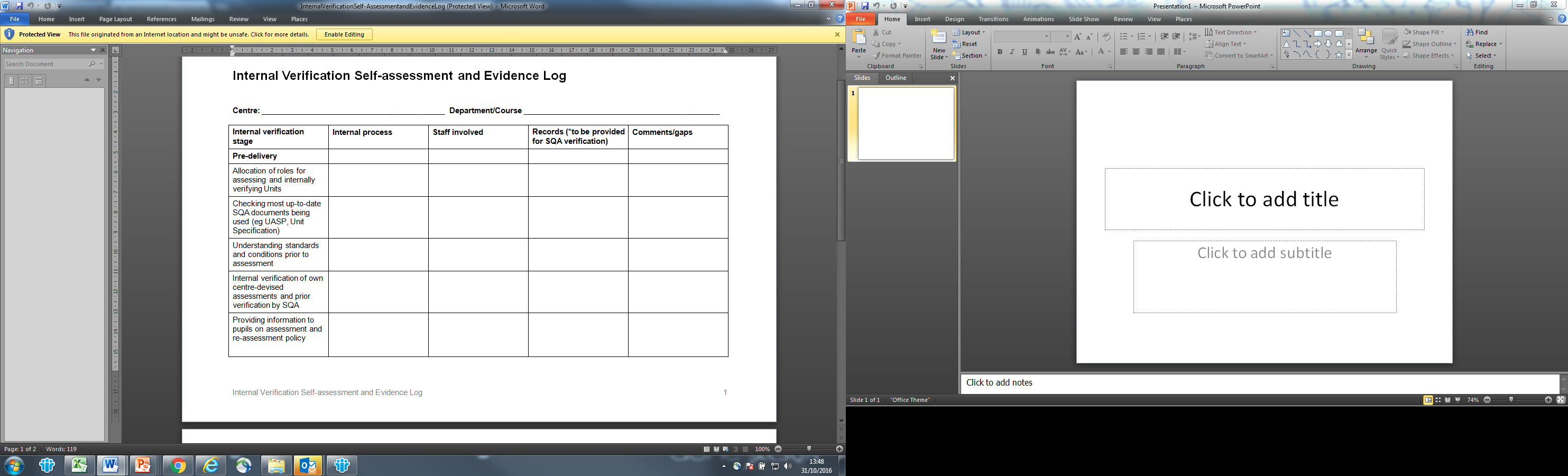 [Speaker Notes: How are you doing with IV?

Many centre staff have found completing the self-assessment log within the toolkit (the last page) useful and reassuring. 

A useful exercise to complete with colleagues is to go though and think about your own practice and present.]